Traditional Medicare vs Medicare Advantage 101
Day Egusquiza, President & Founder
AR Systems, Inc   &   Patient Financial Navigator Foundation, Inc.
Twin Falls, Idaho    
Daylee1@mindspring.com
2
Objectives for Medicare vs Medicare Advantage
Getting started – understanding Traditional Medicare/TM
Why would a patient select Medicare Advantage/MA? 
Understanding the ‘guts’ of how Traditional Medicare pays
Understanding the ‘guts’ of how Medicare Advantage is paid by CMS
Understanding the differing ways MA process prior authorization – inpatient vs observation.
Strategies for ‘taking your power back.’ 

“It is all about the money, baby!”
2020
3
Medicare = Assistance with Medical costs after 65
Social Security Benefits = Monthly payments- 62/early or 65/66/67+
2020
4
Social Security History
The Great Depression
Oct 29, 1929-1939

Social Security Act signed by FDR on Aug 14, 1935

Taxes were collected starting Jan 1937
First payments made in 1940. 

**Social Security is the only income for 50% of retirees.   Expected to run short of funding in 2036 with monthly payments dropping to 76% of full amount. $1200 aver  for women; $1500 for men.**
2020
5
Who is paying …. Today’s workers help pay for current retirees; not their own future benefits.
Money collected per paycheck under “Medicare’ does not go into your personal savings account with your name on it for when you need it.
Same for Social Security taxes
Current recipients of SS and Medicare are using current tax money being withheld.

**PART A Medicare is in jeopardy of going bankrupt in 2026.  Many 
Retirees; tax based program/not enough taxes to pay medical bills.
Part B  & Part D are safe as they are a premium driven Medicare program.**
2020
6
Introduction
What Is Medicare?Created 1965- tax funded/based
A health insurance program for
People 65 years of age and older
People under age 65 with certain disabilities
People with End-Stage Renal Disease (ESRD)
Administered by Centers for Medicare & Medicaid Services (CMS) (July 1965)
Enrollment by Social Security Administration (SSA) or Railroad Retirement Board (RRB)
2020
7
[Speaker Notes: Medicare was created by Congress in 1965. It is a health insurance program for:
People age 65 and older
People under age 65 with disabilities who have been receiving Social Security disability benefits for a set amount of time (24 months in most cases)
People of any age with End-Stage Renal Disease (ESRD) (permanent kidney failure requiring dialysis or a kidney transplant)
President Lyndon Johnson signed the Medicare and Medicaid programs into law July 30, 1965. Medicaid became effective January 1, 1966, and Medicare became effective July 1, 1966. Medicare is the nation’s largest health insurance program, currently covering about 43 million Americans.
While Medicare is administered by the Centers for Medicare & Medicaid Services (CMS), the Social Security Administration (SSA) is responsible for enrolling most people in Medicare. The Railroad Retirement Board (RRB) is responsible for enrolling railroad retirees in Medicare.]
Introduction
Applying for Medicare
Apply 3 months before age 65
Don’t have to be retired
Part A/Hospital = no cost if worked 40 quarters.  Part B and Part D = monthly premiums
Contact the Social Security Administration &/or..
Enrollment automatic if receiving Social Security or Railroad Retirement benefits
Visit “MyMedicare.gov” to access personalized Medicare information.
2020
8
[Speaker Notes: The Social Security Administration advises people to apply for Medicare benefits 3 months before age 65. People do not have to be retired to get Medicare. Unlike Social Security (for which the full retirement age is gradually increasing to 67), people can still receive full Medicare benefits at age 65.
Medicare benefits can begin no earlier than age 65 except for some people with a disability or End-Stage Renal Disease. 
People who are already receiving Social Security benefits (for example, getting early retirement) will be automatically enrolled in Medicare without an additional application. They will receive a Medicare card and other information about 3 months before age 65 or their 25th month of disability benefits.]
Introduction
Traditional Medicare
Medicare Basics
Part A
Hospital Insurance
Part B
Medical Insurance
Outpt Hospital Services
Part D
Prescription Drug
2020
9
[Speaker Notes: Medicare now has three parts. Medicare Part A is Hospital Insurance. Medicare Part B is Medical Insurance, which helps cover doctors’ services and outpatient care.
Medicare also has prescription drug coverage, which is called Part D.]
Introduction
Medicare Coverage Basics
2020
10
[Speaker Notes: Part A helps pay for inpatient hospital stays but also covers skilled nursing care, home health care, and hospice care. 
Part B helps cover doctors’ services and outpatient care such as preventive services including screening tests and vaccinations, diagnostic tests, some therapies, and durable medical equipment like wheelchairs and walkers.
Medicare drug coverage helps pay for outpatient prescription drugs.
Let’s talk about Part A and Part B of Medicare.]
Introduction
Medicare Part A & B
Most people receive Part A premium free- must have  40 worked quarters.  99% pay nothing
People with less than 10 years of Medicare  (30-39 quarters)- covered employment can still get Part A if worked less 30 quarter.  Pay monthly premium.

Pay monthly Part B premium
Base with higher amt based on income /beginning in 2007. Average monthly premium for Part B  $134 per month 2017& 18, $135.50 2019, $144.60 2020  (premiums are subject to income test)
Premium penalty!!
10% for each 12-month period eligible but not enrolled
Paid for as long as the person has Part B
2020
11
[Speaker Notes: Most people don’t have to pay a monthly payment (premium) for Medicare Part A because they or their spouse paid Medicare or FICA taxes while they were working. (FICA stands for "Federal Insurance Contributions Act." This is the tax withheld from your salary, or that you pay from your self-employment income, that funds the Social Security and Medicare programs.) When people pay these taxes on their earnings, it is called “Medicare-covered employment.”
If a person and his or her spouse did not pay Medicare taxes while they were working, or did not work long enough (10 years in most cases) to qualify for premium-free Part A, he or she may still be able to get Medicare Part A by paying a monthly premium. In 2007, the Part A premium is $226 or $410, depending on how long the person worked in Medicare-covered employment.
For information on Part A entitlement, enrollment, or premiums, call the Social Security Administration at 1-800-772-1213 or 1-800-325-0778 for TTY users.]
Original Medicare
Original/Traditional Medicare Plan – Medicare Costs
Go to any health care provider that accepts Medicare - nationwide
Patients are responsible for out of pocket amounts
Part A – Inpt deductible
$1156 deductible/2012 /$1184 in 2013/$1260 in 2015 , $1288 in 2016. $1316 for 2017; $1340 for 2018; $1364 2019; $1408 2020

Deductible is due every 60 days that the pt is out of the hospital.  If out of the hospital/Part A for 60 days = another $1408 inpt deductible is due.  If 2 admits within the same 60 day period = 1 -$1408 deductible for the 1st admit only. 
Additional costs after 60 days if no break in services.    
Coinsurance days 61-90 
Lifetime Reserve days   91-150  (used only 1x)
Pt pays 100% after 150 days without a 60 day break
$ amt increases each year for the additional days
2020
12
[Speaker Notes: People in the Original Medicare Plan may go to any doctor, specialist, hospital, or other health care provider that accepts Medicare.
While most people don’t pay a premium for Part A, they are responsible for a Part A deductible for inpatient hospital stays. The deductible is the amount a person with Medicare must pay for health care before Medicare begins to pay. There is a deductible of $992 in 2007 for hospital stays up to 60 days, and additional costs for longer stays. Costs are different for other Part A services.
People pay a monthly premium for Part B ($93.50 in 2007) and are also responsible for the Medicare Part B deductible, which is $131 in 2007. This means that in 2007 a person with Medicare is responsible for the first $131 of his or her Medicare-approved Part B medical services before Medicare Part B starts paying for care. In addition, a person who needs blood is responsible for the first three pints. These amounts amounts can change every year.
People with Original Medicare also are responsible for some copayments or coinsurance for Part B services. The amount depends on the service but is 20% in most cases.
After people get health care services, they get a Medicare Summary Notice (MSN) showing Medicare’s payments. This notice lists the service received, what was charged, what Medicare paid, and how much the person may be billed.
Some people have other health insurance coverage, such as a plan from a former employer, that may cover some or all of these costs. In a few minutes we’ll talk about private insurance policies called Medigap that also may help with these costs. For people who can’t afford to pay these costs, there are special programs that can help, which we’ll also discuss later.]
Let’s make this real- Traditional Inpatient
Hospital billed for 4 day medical inpt stay.  Billed Medicare $16,900.
Medicare pays a flat fee for the entire stay based on the diagnoses that were treated during the stay.  *DRG 
Hospitals are required to ‘accept assignment’ with inpt services and must absorb/write off all charges beyond the DRG payment with consideration of the $1364 inpt deductible.  
The total payment from Medicare to the hospital:  DRG payment  *no consideration for charges*
	less the inpt deductible due every 60 days =
	Total payment from Medicare.    All remaining charges are absorbed.

EX)		  $16,900 
DRG payment	  $10,000   --- from which the inpt deductible of $1,340 is withheld and collected from the pt 
TOTAL Medicare      $  8,660    ($10,000 - $1,364 = $8,636)   51% of billed charges
Amount written off:  $  6,900    (difference between DRG payment and billed charges.  Required)
2020
13
Skilled Nursing Facility +Critical Access = Swing Beds
Requires 3 clinically appropriate days as an inpt to have SNF coverage, not counting the day of discharge.  Obs ‘days’ do not count.
100% coverage of skilled care up to 20 days
21-100 days, SNF per day out of pocket of $144.50 2012/$148 2013/$157.50 2015/  $161 2016   $164.50 per day 2017; $167.50 per day 2018; $176 per day 2020
Majority of MA SNF benefits mirror Traditional Medicare.

Very difficult to meet ‘skilled’ up to 100 days.  New count starts when the pt is out of the hospital or SNF for 60 days/new benefit period. (ie. First 20 days w/no copayment)
Long term care/LTC = maintenance = no coverage
Many seniors “ spend down” and live in LTC on Medicaid benefits.
2020
14
What Is MSP?
Medicare Secondary Payer/MSP mandates
Certain insurance pays health care bills before Medicare pays
Identify other insurance that may pay first
Medicare is primary – ALWAYS CHECK WITH EVERY REGISTRATION
In the absence of other insurance
When retiring – commercial insurance/employer based insurance is no longer primary.
EXCEPTION:  Federal employees have different package.

3 months prior to turning 65, expect a Questionnaire asking about your employment status.  If you retire, IMPORTANT to get your historical data updated with the retirement date. 
If you had an accident, expect a Questionnaire regarding the details. They are looking for who is primary – not Medicare.
2020
15
[Speaker Notes: MSP mandates that certain types of insurance pay health care bills first and that Medicare pay second.
Other insurance that may pay first includes: group health plan insurance, no-fault insurance, liability insurance, workers’ compensation, and the Federal Black Lung Program. We will discuss each of these situations in more detail later.
In the absence of other insurance, Medicare is always primary.
In most cases, except the situations just mentioned, Medicare is also primary for prescription drug coverage.
Reference: COB Fact Sheets: MSP Claims Investigation Fact Sheet for Providers]
Other Possible Payers primary to Medicare
No-fault or liability insurance
Workers’ compensation
Federal Black Lung Program
COBRA continuation coverage
Employer  group health plans /EGHP  (20 employees)
Working Aged  *19% working over 65/ 2017*
Military coverage (VA and TRICARE For Life)
Others
2020
16
[Speaker Notes: Other types of coverage a person with Medicare might have include:
No-fault or liability insurance
Workers’ compensation
Federal Black Lung Program
COBRA continuation coverage
Employer/union and retirement group health plans, including 
Federal Employee Health Benefits Program
Military coverage through veterans’ benefits (VA) and TRICARE for Life (TFL)
Others
CMS consolidates the Medicare paid claim crossover process through the COB Agreement (COBA) program. The COBA program established a national standard contract between the Coordination of Benefits Contractor and other health insurance organizations for transmitting enrollee eligibility data and Medicare paid claims data. This means that Medigap plans, Part D plans, employer supplemental plans, self-insured plans, the Department of Defense, title XIX state Medicaid agencies, and others rely on a national repository of information with unique identifiers to receive Medicare paid claims data for the purpose of calculating their secondary payment.
Reference: www.cms.hhs.gov/COBAgreement/]
Medigap
Medigap/Supplemental Insurance- Pays after Traditional/Original Medicare
Health insurance policy to cover the out of pocket deductibles and coinsurance.
Sold by private insurance companies
Must say “Medicare Supplement Insurance”
Covers “gaps” in the Original Traditional Medicare Plan/not Medicare Advantage/Part C
Deductibles, coinsurance, copayments
Average monthly premium of $180 
Golden rule: If Medicare approves the service, the supplemental insurance will also approve the service.  They are the payer AFTER Medicare.
2020
17
[Speaker Notes: We’ve talked about the Original Medicare Plan. Now let’s talk about Medigap.
The Original Medicare Plan pays for many health care services and supplies, but it doesn’t pay all of a person’s health care costs. A Medigap policy is a health insurance policy sold by private insurance companies to fill the “gaps” in coverage under the Original Medicare Plan, like deductibles, coinsurance, and copayments. Some Medigap policies also cover benefits that Medicare doesn’t cover, like emergency health care while traveling outside the United States. 
The insurance companies that sell these policies must follow Federal and state laws that protect people with Medicare. The Medigap policy must be clearly identified as “Medicare Supplement Insurance.”
A Medigap policy only works with the Original Medicare Plan. If you join a Medicare Advantage Plan or other Medicare plan, your Medigap policy can’t pay any deductibles, copayments, or other cost-sharing under your Medicare plan.
In all states except Massachusetts, Minnesota, and Wisconsin, a Medigap policy must be one of 12 standardized plans (A - L) so people can compare them easily. Each plan has a different set of benefits. The benefits in any Medigap plan A – L are the same for any insurance company. It’s important to compare Medigap policies, because costs can vary. (Note: insurance companies don’t have to offer every Medigap plan. Each company decides which Medigap policies it will sell and the price for each plan, with state review and approval.)]
Part C/Medicare AdvantageFall Open enrollment period: 10-15 thru 12-7 yearly.
All plans have to offer the basic Traditional Benefits.  Private insurance companies sell Medicare Advantage plans.
They can offer more services, not less.
They cannot impose any pre-existing conditions or others that are not related to Traditional Medicare
Part C – usually packages Part A, B, and D into 1 out of pocket monthly premium.  The co-payments are tied directly to each insurance plan.  All are different.
“Do over” –Jan- March 30th each year.
2020
18
FROM THE EYES OF A PATIENT –WHY MOVE TO A MA PLAN?
Her supplemental insurance amt was increasing $50 a month.  On her fixed income, the monthly deductions went up to $350 out of her $1300 Social Security Check.  It was time to look for help!
It is all about the doctors in her network.
It is all about new monthly costs and ongoing out of pocket costs.
It was her drugs /Part D being covered and her out of pocket expense.
She got a list of providers and hospitals in her area. Hospital she used was included.  Her PCP was included; but she had to get a new OB/GYN.
With these hurdles out of the way, it was time to seriously look ‘at the cost.’
2020
19
Cost considerations – Traditional VS MA
Traditional:  Monthly costs = $351 and going up.
Co-pays with drugs/$10-$70 per month and no “cap” on out of pocket Part B patient portion.
Could see any provider, travel anywhere and still be in network.
No prior authorization process.  
Can see any provider who accepts Traditional Medicare.
If after inpt care is needed, there is no prior authorization required.  Physician orders ‘skilled’ care.
Hospital has Medicare rules – such a 2 MN rule, Local Coverage Determination limitations, but all done internally.  Provider was the same.
2020
20
MA PLAN IN THE MID WEST
Medicare Advantage:  Monthly premium is $38.  (Immediate savings of approx. $300 per month)
There is a copayment for all services as there is no ability to have a Medicare Supplement with MA plans.  Will have out of pocket.
Copayment for drugs - $0,$3, or $9 – depending on the drug tier. Some tier 2 drugs can be up to $70
Copayment for doctor appts- $10 primary care, $40 specialists.
Lab tests are capped at $5 each
Outpt procedures are capped at $295 each.  Copayment for the doctor cap $25.  Pre-op testing cap $5
Has a daily inpt amount due – not to exceed the Traditional Inpt deductible.
Allowance of $60 monthly for over the counter meds.  Order from United’s website.
VOLUME: Economies of Scale – huge power when negotiating with providers.
2020
21
More Considerations with MA
Out of network – when traveling – is a serious issue. Emergency care would be covered but ongoing care – out of network penalties.
Prior authorization was required for all care.  Delays in getting approved/scheduled.
Has deductible total out of pocket of $3995. 
After emergency care/out of area – needs extended care.  It will be out of network/penalties.  Need to get back in-network for ongoing care.!
MA is paid a Per member, per month, based on subscriber’s historical health record and yearly updates. MA is paid No addition money for actual services.(Think telehealth)
Social Determinants of Health:  Additional benefits for subscribers:
Dental insurance  (not with Traditional
Health Club costs (not with T, keep the pt healthy)
Vision costs  (not with T)
Others she has not tapped into yet…
She stated: Need to stay healthy but looks great
2020
22
It is not the same cost in all areas of the country
The MA plans are sold ‘per county.’
If there is a smaller population with less risk sharing to bring down costs to the MA plan, there could be higher costs or not sold at all.
Choice is less with smaller counties/communities.
Cost is different/could be higher in smaller populated areas.
Out of network – significant as coverage is ‘community/county’ providers.
Let’s look at Idaho:
Populated areas can have multiple plans. 
Costs are approx. $285 per month for MA plans being sold.  
Some rural counties have no plans being sold.
Less provider networks to use.
2020
23
What is the Regulation for Managed Medicare?(Dr Ronald Hirsch/Accretive Health, 2016 PA & UR Boot camp**)
Medicare Advantage/Part C plans must provide their enrollees with all basic benefits covered under original Medicare. Consequently, plans may not impose limitations, waiting periods or exclusions from coverage due to pre-existing conditions that are not present in original Medicare.

MA plans need not follow original Medicare claims processing procedures. MA plans may create their own billing and payment procedures as long as providers – whether contracted or not – are paid accurately, timely and with an audit trail.		
Medicare Managed Care Manual, Ch 4
2020
24
Regulations 42 C.F.R. § 422.214If non-contracting with a MA plan….
§ 422.214 Special rules for services furnished by noncontract providers.
Services furnished by non-section 1861(u) providers. 
Any provider (other than a provider of services as defined in section 1861(u) of the Act) that does not have in effect a contract establishing payment amounts for services furnished to a beneficiary enrolled in an MA coordinated care plan, an MSA plan, or an MA private fee-for-service plan must accept, as payment in full, the amounts that the provider could collect if the beneficiary were enrolled in original Medicare. 
Any statutory provisions (including penalty provisions) that apply to payment for services furnished to a beneficiary not enrolled in an MA plan also apply to the payment described in paragraph (a)(1) of this section.
Services furnished by section 1861(u) providers of service. Any provider of services as defined in section 1861(u) of the Act that does not have in effect a contract establishing payment amounts for services furnished to a beneficiary enrolled in an MA coordinated care plan, an MSA plan, or an MA private fee-for-service plan must accept, as payment in full, the amounts (less any payments under §§ 412.105(g) and 413.76 of this chapter) that it could collect if the beneficiary were enrolled in original Medicare. (Section 412.105(g) concerns indirect medical education payment to hospitals for managed care enrollees. Section 413.76 concerns calculating payment for direct medical education costs.)
2020
25
Key elements of Traditional Medicare inpt regulations – 2 methods
2midnight presumption

“Under the 2 midnight presumption, inpt hospital claims with lengths of stay greater than 2 midnights after formal admission following the order will be presumed generally appropriate for Part A payment and will not be the focus of medical review efforts absent evidence of systematic gaming, abuse or delays in the provision of care.
Pg 50959
2 MN Benchmark  1+1=2)
The new Medicare Inpt
“the decision to admit the beneficiary should be based on the cumulative time spent at the hospital beginning with the initial outpt service. In other words, if the physician makes the decision to admit after the pt arrived at the hospital and began receiving services, he or she should consider the time already spent receiving those services in estimating the pt’s total expected LOS. 
Pg 50956
2020
26
STILL largest lost revenue – 2 MN benchmark – converting after 1st MN
After the 1st MN as an outpt – anywhere – or the first MN in another facility and transferred in –

“The decision to admit becomes easier as the time approaches the 2nd MN, and the beneficaries in necessary hospitalization should NOT pass a 2nd MN prior to the admission order being written.’  (IPPS Final rule, pg 50946)

Never, ever, ever, ever have a 2nd medically appropriate MN in outpt..convert, discharge or free…
Education 2019+
27
“Meeting Criteria” – meansTraditional Medicare ?
It never has and never will mean – “meeting clinical guidelines” (Interqual or MCG)
It has always meant – the physician’s documentation to support inpt level of care in the admit order or admit note.
SO –if UR says: Pt does not meet “Criteria”/Medical necessity not met – this means:  Doctor cannot attest to a medically appropriate 2 midnight stay with a plan for 2 MN or additional 2nd MN after a 1st outpt MN– right?
11/1/2013  Section 3, E. Note: “It is not necessary for a beneficiary to meet an inpatient "level of care" by screening tool, in order for Part A payment to be appropriate“
Hint: 1st test:  Can provider provide a plan for an estimated LOS of 2 midnights?  THEN check clinical guidelines to help clarify any medical qualifiers… but the physician’s order with PLAN – trumps criteria.
28
More on clinical guideline clarifications/CMS
FAQ: Does the beneficiaries’ hospital stay need to meet inpt level utilization review screening criteria to be considered reasonable and necessary for Part A Payment?
A: if the beneficiary requires medically necessary hospital care that is expected to span 2 or more MN, then inpt admission if generally appropriate.. While UR committees may continue to use commercial screening tools to help evaluate the inpt admission decision, the tools are not binding on the hospital or CMS.  (update 3-12-14)
If it not necessary for a beneficiary to meet an inpt ‘level of care’ as may be defined by a commercial screening tool, in order for Part A payment to be appropriate.  In addition, meeting an inpt LOC as may be defined by a commercial screening tool, does NOT make Part A payment appropriate in the absence of an expected LOS ..
29
MA plans are usually a commercial insurance (PS  -there are approx. 60 Provider Sponsored MA plans too)
To contract or not to contract with a MA plan?
Out of network penalties are specific to each plan –but usually involve the pt paying full billed charges; paying a 2nd deductibles.  Exception:  Emergency care should be covered.   (Think surprise bills for MA pts –Go to in-network hospital but ER providers, consulting providers, interpretations, referrals are out of network. How would a patient know?) 
MA is NOT traditional Medicare.   UM/Care Mgt nurses must be taught:  Know each payer’s inpt rules.   Don’t be bullied into believing that ‘Medicare says we have to do this.”
2020
30
It is all about the Pre-Certification/Prior Authorization for Services
Traditional Medicare/TM = healthcare providers must follow the internal ‘quasi prior-authorization’ of CMS National and Local coverage determination rules for outpt services.   Internal implementation of the 2 MN rule.  Learn from the claim submission rejection edits.  100% internal.

Medicare Advantage/MA = If contracted, each payer establishes their own definition of services that require outpt prior authorization.   Each payer determines their ‘inpatient criteria’ to support inpatient status.  Each payer has their own internal ‘allowances’ – Peer to Peer/hospital provider to payer provider.  Post claim submission appeal process.    Ongoing updates are usually posted on their webpage. Operational issues are not included in ‘contracts.’   100% Payer driven.
2020
31
Strategies for “Demanding an inpt” and Keeping it -  Crazy FUN  (ALL Non-Traditional Medicare payers.)
1) Always know what clinical guidelines the payer is using.  ALWAYS! (IQ, MCG)
2) When submitted records to ‘request’ inpt – a) include the clinical guidelines that clearly outline ‘why an inpt.  b)  a standard cover page that demands an inpt and why, c) if not clearly meeting inpt, the inpt cover page should also include additional justification.  Use your Physician Advisor!!
3) The inpt started at the ER to a bed. IT DOES NOT START after the pt has been in a bed for a # of hrs.  Huge !!  
4)  ER TO INPT – ER to Hospitalist/attending- UR CLEARLY outlines the reason why the pt is an inpt  and the provider documents his plan for inpt IN THE RECORD.
5)  NEVER, EVER give a payer direct access to the records.  WHY?  They see the entire record, not just when the inpt started.  Historically, payer is denying inpt as they can see the pt getting better thru the course of the stay. And DISALLOW AN INPT.  Crap!
2020
32
DRG = 1 payment for the entire stay
Traditional Medicare for larger facilities = DRG. Each DRG has a mean LOS that the payment is based on. The diagnosis and inpt procedures are grouped into a single DRG payment.  Some DRGs have higher payments based on co-morbid conditions.  There is a small variation for each site but:  1 stay = 1 $.
Medicare Advantage pays= same DRG methodology –with coding rules controlled by the HIPAA Standard Transactions 2003.  1 stay = 1 pre-determined payment for the dx and procedures done.
Re-evaluate – why battling for additional ‘days’ when the inpt has already been confirmed?  Exception – need for SNF and Outlier $/additional $ based on very long LOS/outside the norm for the dx.
2020
tra33
Medicare Advantage: Provider WINS – Reference the Regulations
“If the plan approved the furnishing of a service thru an advantage determination of coverage, it MAY NOT deny coverage later on the basis of a lack of medical necessity.”  Medicare Mgd Care Manual/Medical Necessity, Chpt 4.
2 MN required for MA plans.  “Each MA organization must meet the following requirements:  a) provide coverage by furnishing, arranging for or making payment for, all services that are covered by Part A and Part B of Medicare ..that are available to beneficiaries residing in the plan’s service areas.  Services may be provided outside of the service area of the plan if the services are accessible..2) General coverage guidelines included in original Medicare manuals and instruction, unless superseded by regulations .. 42 CFR, subpart C, 422.101.”  MA plans must comply with NCD and Guidelines.
2020
34
How do Medicare Advantage Plans get paid
First –no new money for most services.  
Every plan submits a yearly plan with costs. The plan will include the costs to care for the population including social determinants of health.
They can outline what CMS allows with each having their own unique plan.
A per member/per month payment is made for all enrollees.   Volume is the key.  Healthy patients is the 2nd key.
If a patient has to be hospitalized or needs SNF/very limited coverage = huge costs to the MA plan. Doing all related/SDOH services to keep the pt out of the hospital.  
Then once a year, the plan is scored according to Medicare Star Rating System.
IT IS THE PLAN’s RESPONSIBILITY TO a) Find a SNF or rehab placement &/or provider, b) if holding after d/c, ensure there is a payment, per day, for the holding of THEIR patient.
2020
35
Medicare Star-Rating System.How Consumers Evaluate and Compare MA plans
Measures the performance of the plan bases on quality of care and customer service.  
Categories are ranked between 1-5 stars, with 5 the highest
The plans are rated on their performance in five different categories:
Staying healthy: screenings, tests, and vaccines
Managing Chronic (long term conditions)
Plan responsiveness and care
Member complaints, problems getting services and choosing to leave the plan  (!!)
Health plan customer service
And for Plan D – member experience and drug pricing and patient safety
Subscribers ‘score’ the plans.    3.5 to 5 = Hundreds of Thousands in bonus…
2020
36
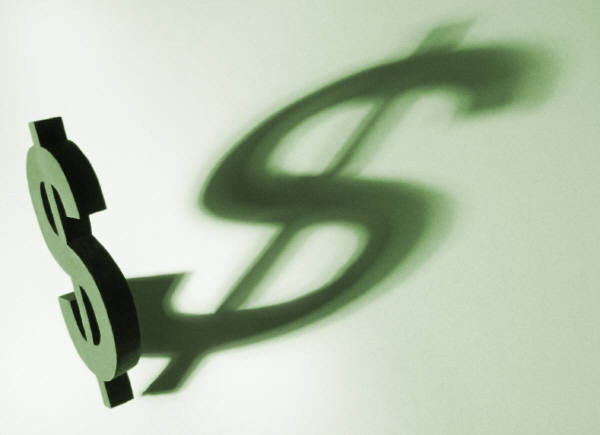 It’s all in the Contract or is it Policy-outside the contract?
United Health Care  Policy Number: H-006 	
 Coverage Statement: Hospital services (inpatient and outpatient) are covered when Medicare criteria are met. **DANGER ZONE***

For coverage to be appropriate under Medicare for an inpatient admission, the patient must demonstrate signs and/or symptoms severe enough to warrant then need for medical care and must receive services of such intensity that they can be furnished safely and effectively only on an inpatient basis.
2020
37
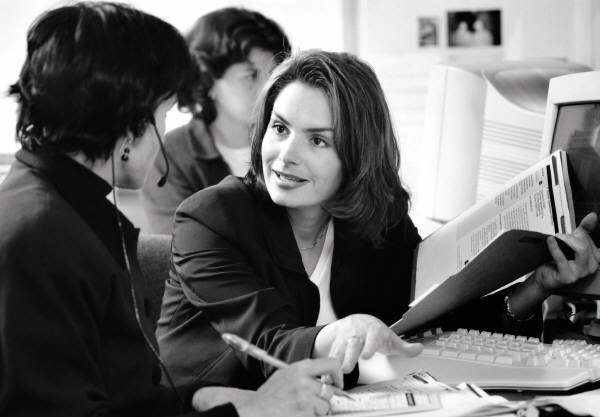 Medicare Advantage/MAplans ‘using Traditional Medicare’ to their advantage..
Part A rules only apply if contracted.  
“Can’t change status after discharge.”  HUGE!  Many disputed statuses are not resolved until after discharge.  Ensure this is allowed in contract language.
EX) Humana IS imposing no change of status after D/C.  HUGE win for Humana as disputed status may involve P2P calls – which can take days to coordinate…pt is discharged with a disputed status… NO !
“Condition Code 44 has to be done”    HUGE!  Since Part C Medicare has to be contracted for status confirmation, it is not applicable unless contractually included.
Managed Part C plans ‘quote’ CC 44 for disputed status – inpt back to obs.  Again, unless it clearly states that CC 44 is part of the contract – it is not used.  HUGE win for the payer as disputes can take days to resolve – SO pt is an inpt until dispute is resolved.  DO NOT Allow – ‘we follow CMS guidelines’ without additional clarity.
2020
38
Specifics – Disputes with payersInternal MD to Payer’s MD
Do more Peer to Peer calls- preferred Internal Physician 
Get involved
Educate front line attending-documentation enhancements
Let them know what is in question
Share with all 
Think internal Physician Advisor to effect change internally
BIG:  Healthplans (Humana) are including language about ‘providers treating pt’ 
BIG:  No longer do post-denial calls.  Only concurrent.  9-18   (POLICIES)
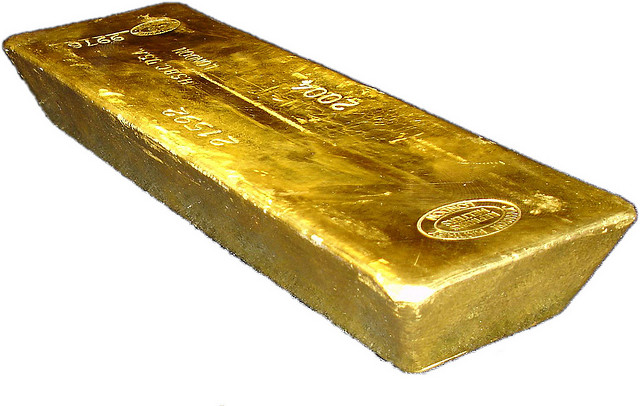 2020
39
[Speaker Notes: If already peer to peer has been done and approved , can you avoid a second look / audit?]
CMS Form 1696 – formal representative
Must be accepted by all Medicare Advantage plans – cannot require a different form
Sections 4 not applicable to Medicare Advantage because the Plan’s Evidence of Coverage dictates any cost-sharing responsibility, unchanged by this form
Providers cannot charge a fee for representing enrollee
Valid for 1 year, and for life of an appeal
Use when a payer says – we will only speak to the ATTENDING! NOPE
USE THE FORM TO BE PRO-ACTIVE
2020
40
Update – United =25% market share
As of Aug 2015, UHC no longer uses the CMS two-midnight standard to make inpt admission determination.
UHC believes the best way to help UHC’s members get access to the care they need is to relay on evidence-based guidelines and treatments.  Evidence-based guidelines allow UHC to review a member’s health condition based on the clinical documentation and provide consistent, clinically validated decisions for hospital admissions.
More specifically, United uses Milliman Care Guidelines (MCG) to determine medical necessity and the appropriate level of care.
UHC will also provide a copy of MCG criteria upon request before, during, or after  a reconsideration request.
Sites should now consider:  “If appeal results in an adverse decision, we request a copy of the individual criteria used to determine medical necessity be provided with the determination.”   
Per UHC 2016 Provider Manual – pp 113-114  Criteria for Determining Medical Necessity.
2020
41
Payer‘mis-information’ for Medicare Advantage plans
“Recently we received a denial for a status 3 years after the encounter.  The pt was here for an OP Hemorrhoid procedure developing vomiting with distension of a colonic ileus. History of Olgilvie syndrome failed 48 hrs of outpt treatment.  Inpt was approved thru payer contact prior to billing/3 years ago. Now the 3rd party vendor is stating he did not meet inpatient criteria.”
Medicare Managed Care Manual, Cpt 4, Section 10.16.  And Program Integrity, Cpt 6, Section 6.1.3 Medical necessity applies:
“If the plan approved the furnishing of a service thru an advance determination of coverage, it may not deny coverage later on the basis of a lack of medical necessity.”   YAHOO!
Turn in abuse to CMS – as oversight for all MA Plans.
42
2020
More payer anguish -Place of service Audits
“One carrier has enlisted HDI to audit place of service.  They sent us 10 cases, all Medicare Advantage, DOS vary from 2016-2018, only one case had a 1 day LOS and they all say the same thing:  “The patient could have been safely and appropriately cared for in an outpt level of care.”  Now that sounds like a medical necessity denial to me.  The kicker?  I have already been denied 4 of these cases (back in 2016 and 17) and one was overturned by peer to peer, the other three were overturned on written appeal.  How can this be possible? “   Western Conn.  8-18
It can’t!  But think of the wasted administrative costs to continue to a) track, b) defend and c) repeat defend.  Track and trend and turn all costs into Contracting.
2020
43
Readmission Denials- CMS Policy
When a patient is discharged/transferred from an acute care Prospective Payment System (PPS) hospital and is readmitted to the same acute care PPS hospital on the same day for symptoms related to, or for evaluation and management of, the prior stay’s medical condition, hospitals will adjust the original claim generated by the original stay by combining the original and subsequent stay onto a single claim. Please be aware that services rendered by other institutional providers during a combined stay must be paid by the acute care PPS hospital as per common Medicare practice.
HINT:  if not contracted with the MA plan, TM Readmission rule applies.
2020
44
30-Day Readmission CMS
CMS Hospital Readmissions Reduction Program (HRRP)
Section 3025 of the Affordable Care Act added section 1886(q) to the Social Security Act establishing the Hospital Readmissions Reduction Program, which requires CMS to reduce payments to IPPS hospitals with excess readmissions, effective for discharges beginning on October 1, 2012. The regulations that implement this provision are in subpart I of 42 CFR part 412 (§412.150 through §412.154).

In the FY 2012 IPPS final rule, CMS finalized the following policies with regard to the  readmission measures under the Hospital Readmissions Reduction Program:
Defined readmission as an admission to a subsection (d) hospital within 30 days of a discharge from the same or another subsection (d) hospital;
Adopted readmission measures for the applicable conditions of acute myocardial infarction (AMI), heart failure (HF), and pneumonia (PN).

In the FY 2014 IPPS final rule, CMS finalized the expansion of the applicable conditions beginning with the FY 2015 program to include: 
(1) patients admitted for an acute exacerbation of chronic obstructive pulmonary disease (COPD); and 
(2) patients admitted for elective total hip arthroplasty (THA) and total knee arthroplasty (TKA).

In the FY 2015 IPPS final rule, CMS finalized the expansion of the applicable conditions beginning with the FY 2017 program to include patients admitted for coronary artery bypass graft (CABG) surgery.
2020
45
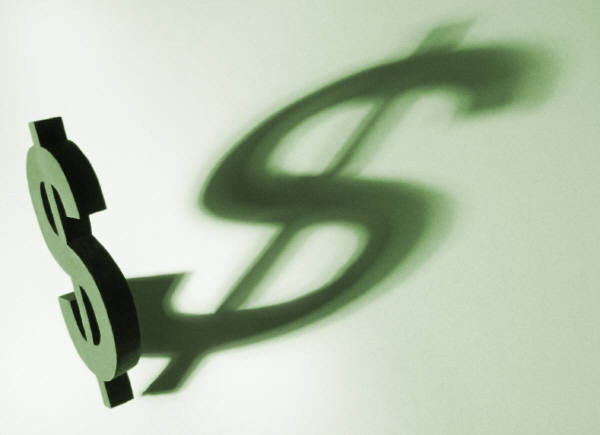 United Health Care Readmission
A LVN, LPN or RN will review the medical records and supporting documentation provided by the facility to determine whether the two admissions are related.   *Exclude Chronic Conditions*
If the subsequent admission is related to the initial admission and appears to have been preventable, the LVN, LPN or RN will submit the case to a medical director, who is a physician, for further review. 
The medical director will review the medical records to determine if the subsequent admission was preventable and/or there is an indication that the facility was attempting to circumvent the PPS system.  **
Contracts have 1 level of appeal – back to the payer.
Then move on to traditional levels of appeal. Hand hold!
2020
46
Operational Addendum’s for Payer Contracts
Utilization management/UM joins the contracting team.  Tracking and trending patterns , per payer
In addition to the language of the contract, ensure there is an “OPERATIONAL ADDENDUM” that speaks to many of the issues that create ongoing conflict, labor costs/both sides, and potential pt status disputes.
What is their definition of an inpt?  What clinical guidelines are they using?
If we don’t have their guidelines, how do we start the conversation:  Why an Inpt?   
When in obs, every day – why not an inpt? Use the guidelines to further demand an inpt.
Per CMS:  75% of MA appeals are overturned.  Games?
2020
47
Proactive Strategies – Contracts  or Addendum to contract   or  Policy ‘hits.’GOAL:  It is a internal team sport
Develop a template for terms for all payers – commercial and Medicare Part C/Advantage –beyond payment. 
Areas to include:
Timeline to submit clinicals – inpt vs obs
Timeline for determination from the payer- within 12 hrs
Immediate call/appeal including guarantee of a peer to peer call within 24 hrs with clear time assigned and kept.
 Clearly outline criteria being used to determine inpt status.  (Beyond ‘medically necessary ‘ care.)
DRG – Correct coding guidelines being used.   (Disallowing dx that are not being treated…lower the DRG payment.)
Re-admission guidelines.  (Related?  Like CMS?)
Appeal rights – post discharge.  Ensure all 5 levels with Traditional Medicare are included for all Part C plans.
“Using Traditional Medicare/CMS” rules – but what happens when they don’t?
Build Addendums to contracts – outlining the operational aspects of the contract
2020
48
CMS Contacts for Specific Plans and General ContactFile complaints – squeak – with excellent examples of abuse. Must try to work with the payer first.
Humana MED C Contact at Medicare: 
Uvonda Meinholdt Health Insurance Specialist Kansas City Regional Office Phone: 816-426-6544 FAX:    443-380-6020 Uvonda.Meinholdt@cms.hhs.gov
 
UHC MED C Contact at Medicare: 
Nicole Edwards
Phone: 415-744-3672 
Nicole.edwards@cms.hhs.gov   
 
Coventry Health Care Med C/Aetna Med C
Donald Marik
Health Insurance Specialist
Denver Regional Office
Phone: 303-844-2646
Donald.Marik@cms.hhs.gov
Blue Cross Blue Shield Anthem Med C:
Anne McMillan
Health Insurance Specialist
Chicago Regional Office
Phone: 312-353-1668
Anne.McMillan@cms.hhs.gov
 
General CMS Contact:********
Melanie Xiao　
Health Insurance Specialist
Medicare Advantage Branch
Division of Medicare Health Plans Operations
Centers for Medicare & Medicaid Services
CMS San Francisco Regional Office
90 7th Street, 5-300 (5W)
San Francisco, CA 94103-6708
Phone:　415-744-3613
FAX:　   443-380-6371
melanie.xiao@cms.hhs.gov
2020
49
Complexity from all directions- Patients impacted
Patients unaware they are ‘seamlessly converted ‘ to the Mgd Medicare Plan when they had the same carrier as a Commercial plan. HOLY MOLY!
See www.washingtonpost.com/national/health-science/senior-surprise-getting-switched-with-little-warning-into-Medicare-advantage/2016/07/26.
Patients received letter /one of many as they approach 65.  They MUST opt OUT of the plan or they are seamlessly being enrolled.  “With Medicare’s specific approval, a health insurance company can enroll a member of its marketplace or other commercial plan into its Medicare Advantage plan…which takes effect within 60 days unless the member opts out.” 
Many pts without their doctor and more money out of pocket as didn’t know they were part of a Mgd Plan!!!
2020
50
For More Information
1-800-MEDICARE (1-800-633-4227)
TTY users call 1-877-486-2048
www.mymedicare.gov 
www.cms.hhs.gov 
State Health Insurance Assistance Program (SHIP) 
Medicare & You handbook
Other publications
2020
51
[Speaker Notes: If you need more information about Medicare, the following resources are available: 
1-800-MEDICARE (1-800-633-4227). This is the official Medicare helpline. You can call any time. TTY users should call 1-877-486-2048
www.medicare.gov on the web
The State Health Insurance Assistance Program (SHIP). SHIP phone numbers can be found in the Medicare & You handbook and on the medicare.gov website
The Medicare & You handbook, mailed each fall to all Medicare households
Other Medicare publications, which you can get through 1-800-MEDICARE or the Medicare website]
AR Systems’ Contact Info
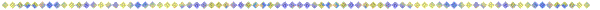 Day Egusquiza, President
AR Systems, Inc
Box 2521
Twin Falls, Id  83303
208 423 9036
daylee1@mindspring.com




NEW EXPANDED WEBPAGE: http://arsystemsdayegusquiza.com
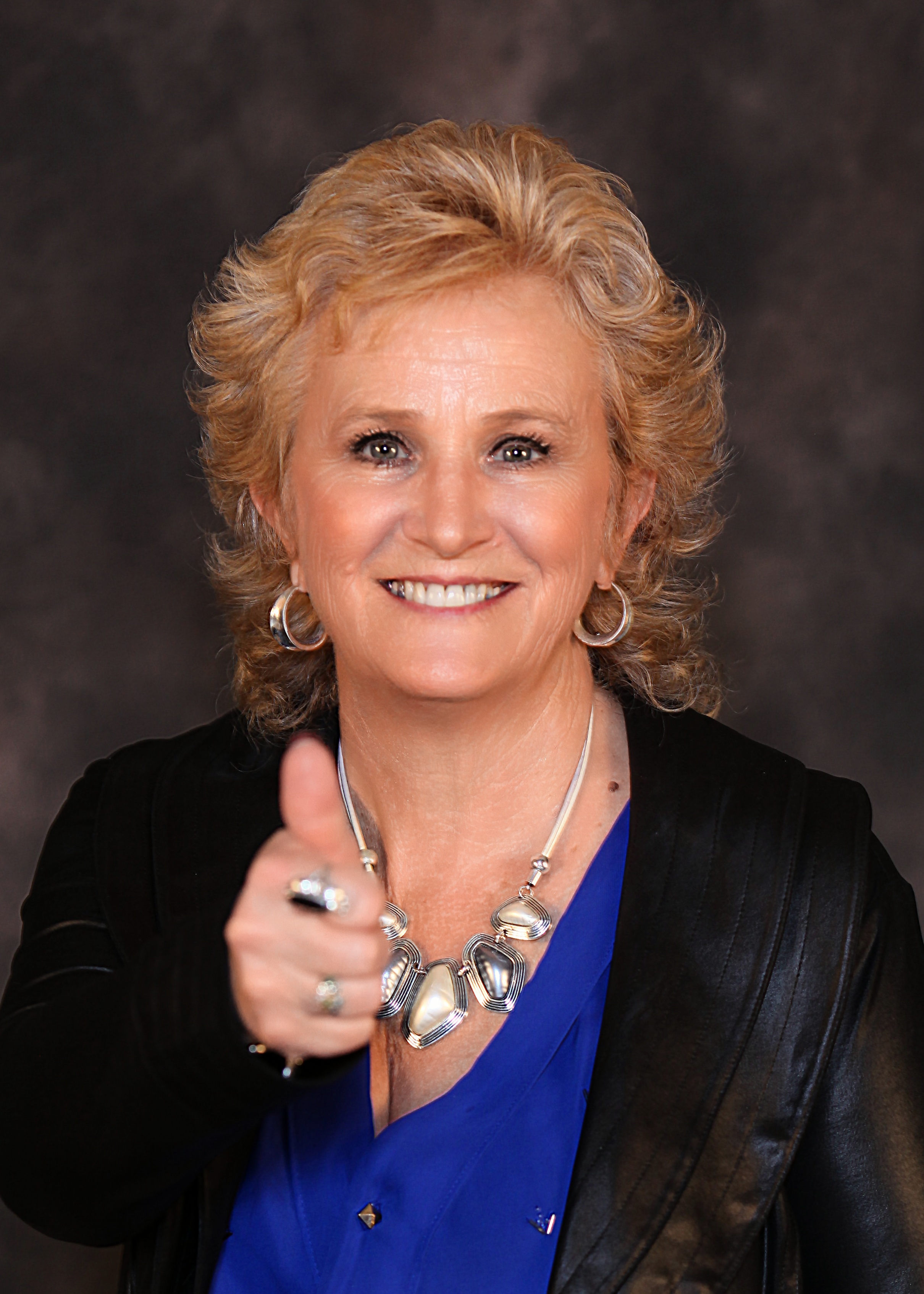 2020
52